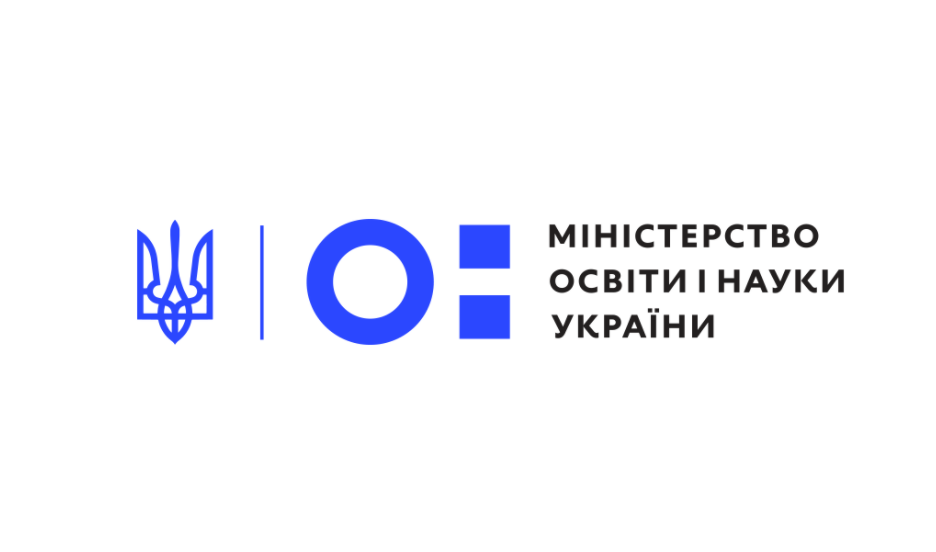 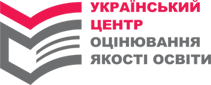 Результати ЗНО-2017
БЗШ  І-ІІІ ст.17
04 01 2018
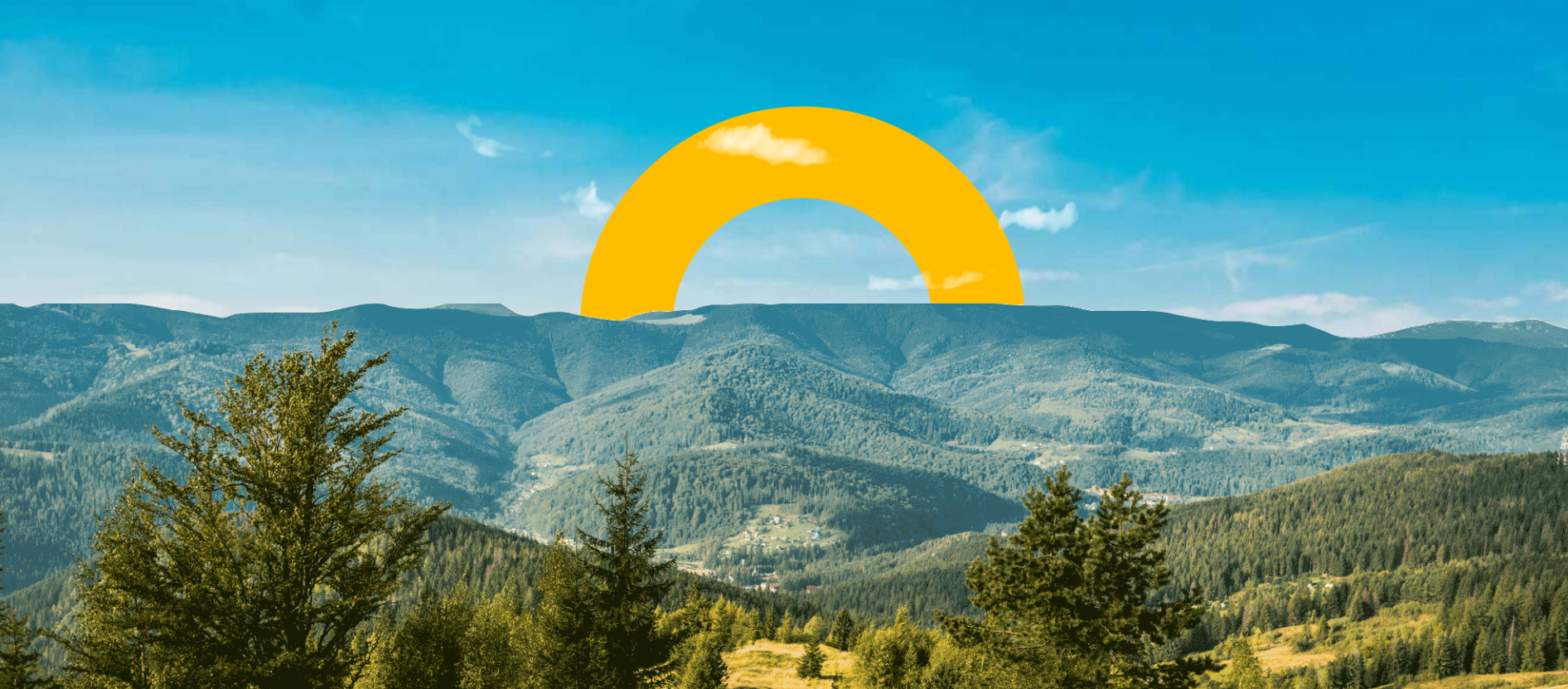 Освіта – найважливіше із земних благ, якщо вона якісна. Інакше вона абсолютно даремна.Джозеф  Редьярд Кіплінг
ДПА
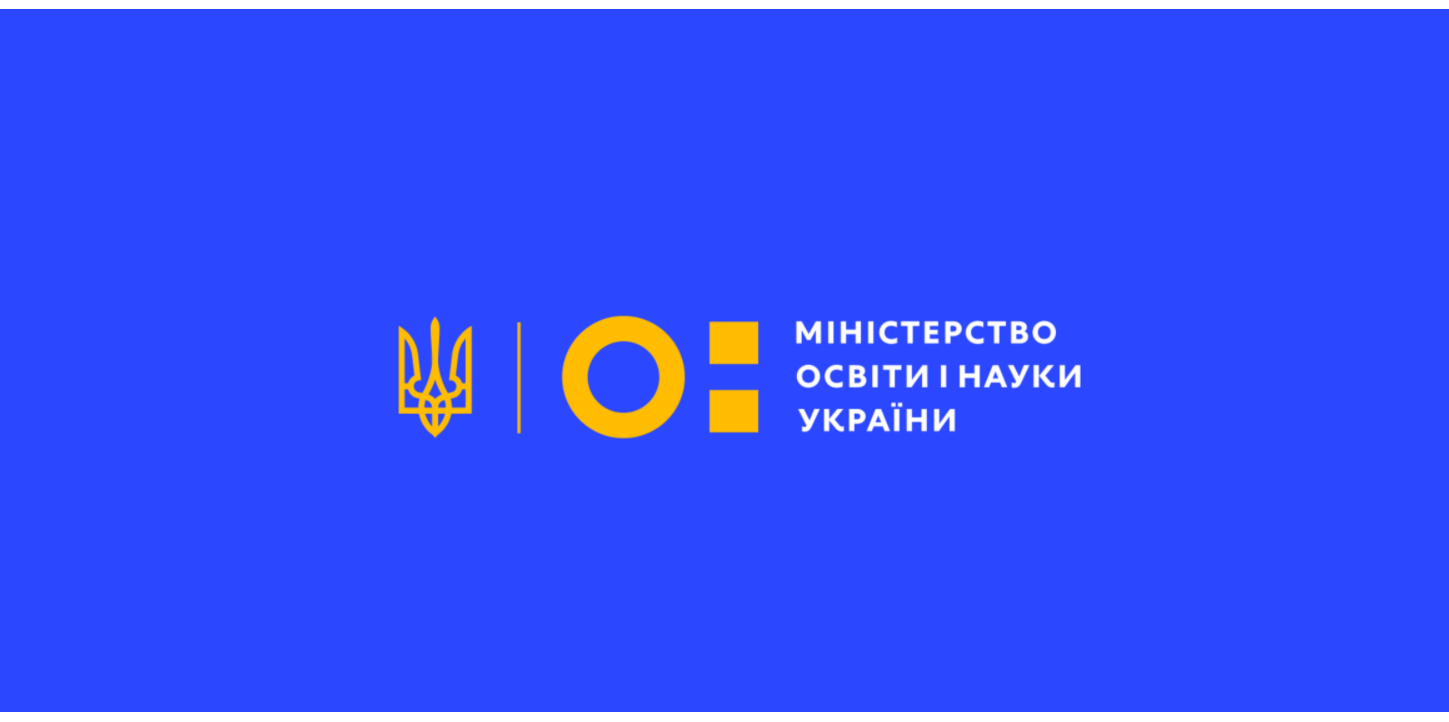 school17@bc.gmeil.com
ДПА - 2017
Вибір учнів
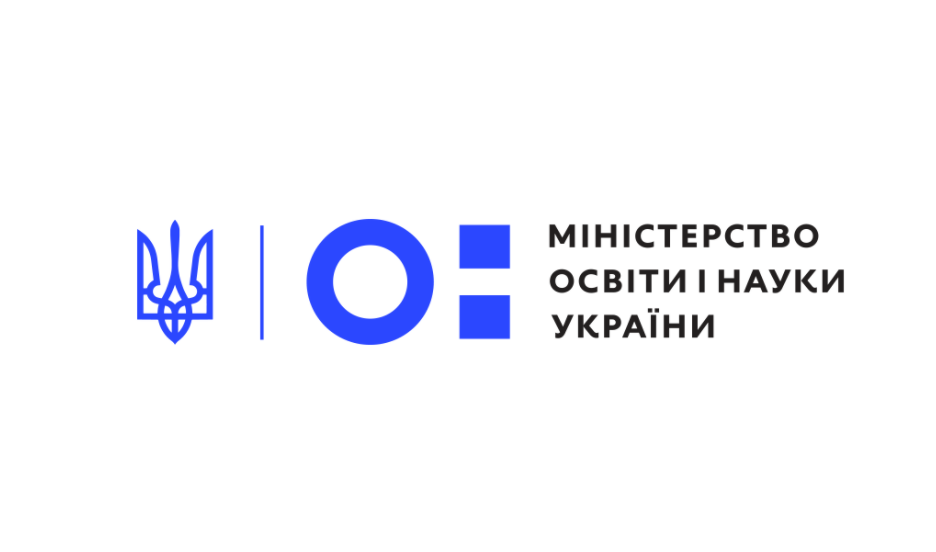 ДПА – 2017 (у формі ЗНО)
ДПА – 2017 (у формі ЗНО)
ДПА – українська мова
Зведені результати за рівнем досягнень з української мови
Порівняльний аналіз ДПА з української мови за роками
Українська  мова і література180 - 200 балів  		не подолали поріг
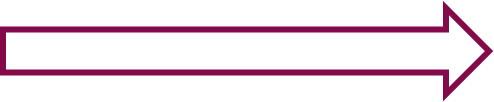 Середній бал у розрізі закладів міста з української мови
Рейтинг шкіл за результатами ЗНО з української мови (Освіта.UA)
ДПА – математика
Зведені результати за рівнем досягнень з математики
Порівняльний аналіз ДПА з математики за роками
Середній бал у розрізі закладів міста з математики
ДПА – історія України
Зведені результати за рівнем досягнень з історії України
Порівняльний аналіз ДПА з історії України за роками
Середній бал у розрізі закладів міста з історії України
ДПА – англійська мова
Зведені результати за рівнем досягнень з англійської мови
Середній бал у розрізі закладів міста з англійської мови
ДПА – біологія
Зведені результати за рівнем досягнень з біології
Середній бал у розрізі закладів міста з біології
ДПА – географія
Зведені результати за рівнем досягнень з географії
Середній бал у розрізі закладів міста з географії
ДПА – фізика
Зведені результати за рівнем досягнень з фізики
Середній бал у розрізі закладів міста з фізики
ДПА – хімія
Зведені результати за рівнем досягнень з хімії
Середній бал у розрізі закладів міста з хімії
Середній бал за шкалою
Середній бал за роками
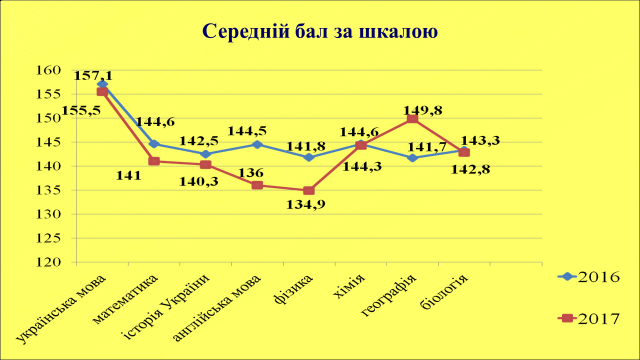 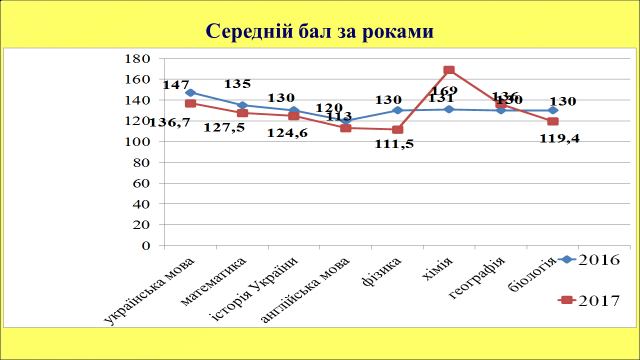 Середній бал за шкалою 100 – 200 балів
Рейтинг шкіл області за результатами ЗНО-2017  (Освіта.UA)       Усього:457
Рейтинг шкіл за результатами (по Україні) ЗНО-2017  (автор С.Городецький)       Усього:9018
Результат роботи педагогічного та учнівського колективів школи
Місце школи за роками (середній бал)
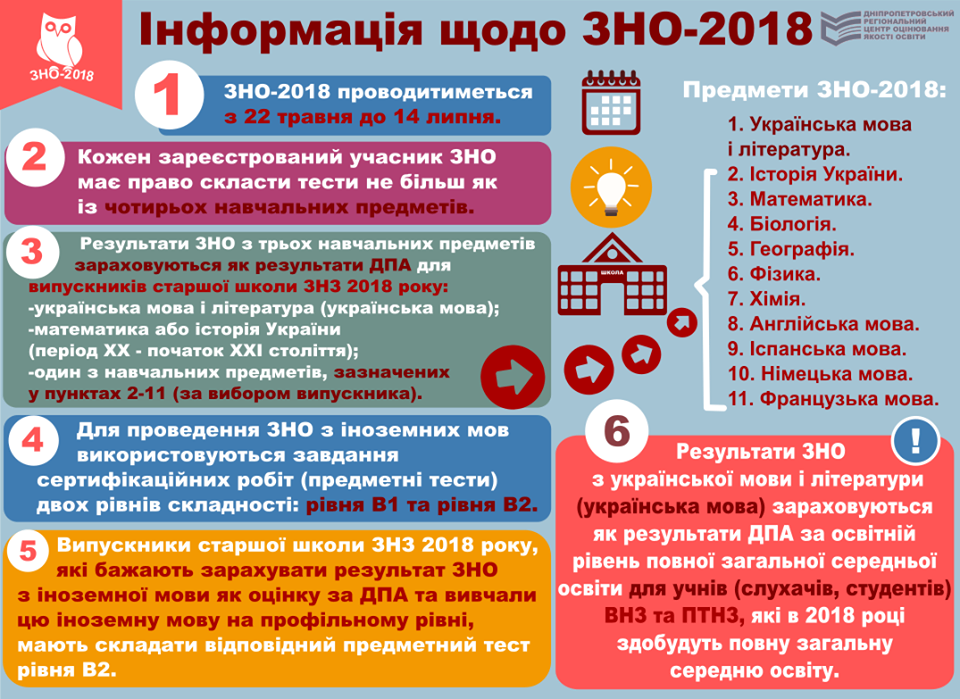 ЗНО 2018
Пробне ЗНО:
 24 березня 2018 року - 
українська мова і література
31 березня 2018 року:
Решта предметів
Реєстрація:
09-31 січня
ЗНО 2018
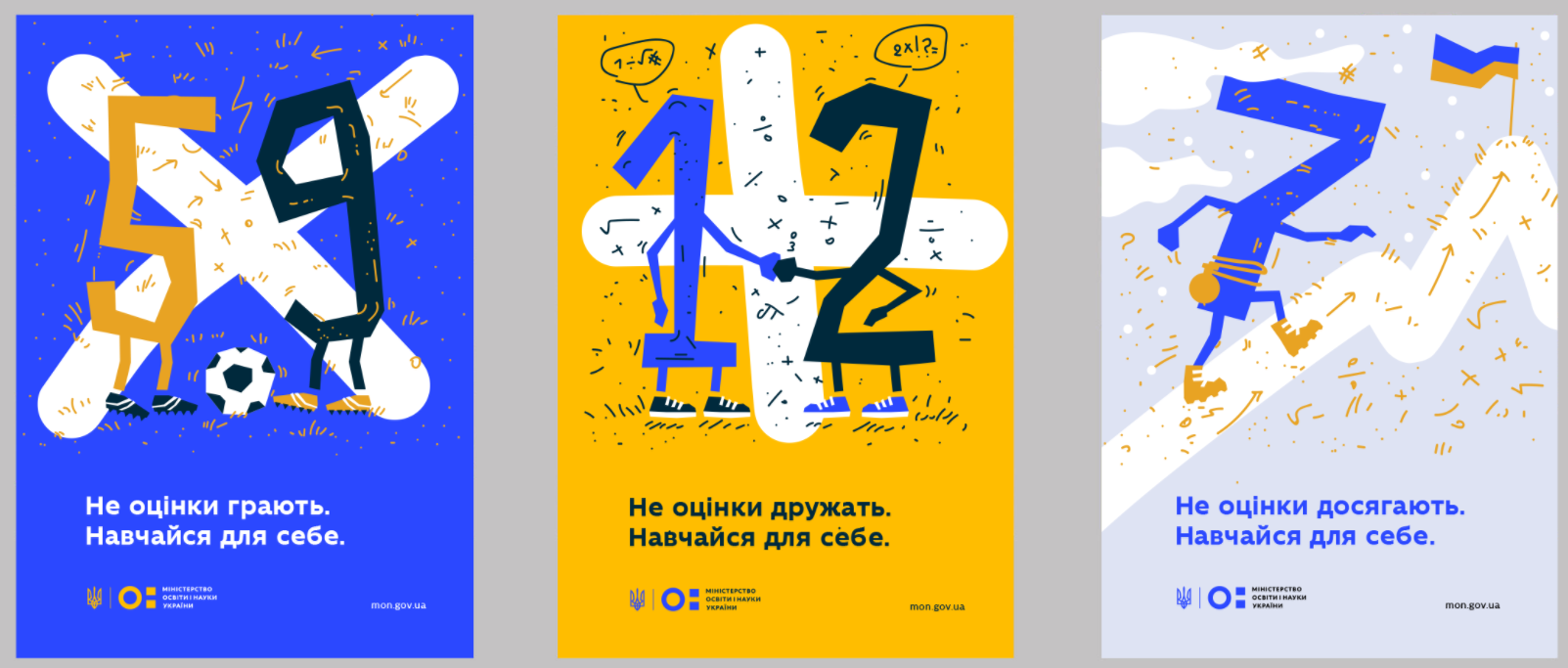 ПРОЕКТ РІШЕННЯ ПЕДРАДИ
Заступникам  директора з НВР Бєлаш О.П. та Черниш О.П.:
     Вивчити рівень відповідності реальних знань учнів згідно з державним стандартом
                                                                                                                                                                        Травень 2018 року
      Продовжити впровадження системи внутрішнього моніторингу рівня навчальних досягнень учнів з предметів, які виносяться на ЗНО
                                                                                                                                                                           До 01.05.2018 року
Заступнику директора школи  з НВР Черниш О.М. систематично проводити моніторинг результативності роботи вчителів іноземної мови  
                                                                                                                                                                            Січень-травень 2018 року
Головам ШМО розробити дієві заходи щодо покращення результативності ДПА та ЗНО 
                                                                                                                                                                               До 01.02.2018 року
Класним керівникам обговорити результати моніторингу на батьківських зборах
                                                                                                                                                                               До 01.02.2018 року
Класним керівникам  9, 11 класів проводити системну профорієнтаційну роботу з учнями з метою забезпечення допомоги школярам в активному професійному самовизначенні  та свідомому виборі предметів  тестування та профільності старшої школи    
                                                                                                                                                                               Лютий – травень 2018 року
Практичному психологу  Гордієнко О.П. провести навчальний семінар з питань поліпшення     взаємодії вчителів та учнів
                                                                                                                                                                                 Жовтень 2018 року